Components of MatLab code to solve initial value problems
main
solver
encoder
Solver: advances table x(t) → x(t+h), controls propagation of error, etc.
is independent of a particular ODE

Encoder: tells solver how to calculate x’(t) for all of the unknowns in the 
system. 
For single ODE, encoder can be @(t,x) … in the main program
For systems of ODEs, encoder must be a separate m-file

Main: Defines initial conditions and domain of solution
Sets solver parameters (number of points, error tolerance, etc,)
Calls solver for the particular system of ODEs defined by encoder,
Analyzes the results.

Taylor-series method: solver and encoder are coupled; hence we need 
different solver for every problem
Runge-Kutta Methods
Runge-Kutta:
Given x’(t) = f(t, x(t)) and x(t0) = x0
Find method as accurate as Taylor series that does not involve higher order derivatives so that encoder can be separate from the solver.
     
2nd order Runge-Kutta:
Look for solution of the form x(t + h) = x(t) + w1F1 + w2F2 where F1 = h f(t, x(t)) and F2 = h f(t +ah, x + bF1), that is as accurate as 2nd order Taylor series method. 

Expanding f(t +ah, x + bF1) by Taylor series to 1st  order in h gives and equation for x(t+h) that we can compare to 2nd order Taylor series to determine w1, w2, a, and b.
Do on board
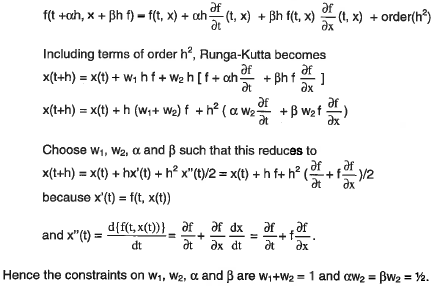 w1 + w2 =1 and aw1 = bw2 = 1/2

Constraints are satisfied by w1 = w2 = 1/2 and a = b = 1, which is choice that gives extended Euler.

Hence 2nd order Runge-Kutta is the same as extend Euler and both are equivalent to 2nd order Taylor series.
Note: F1 alone is Euler’s method

Pseudo-code text p443
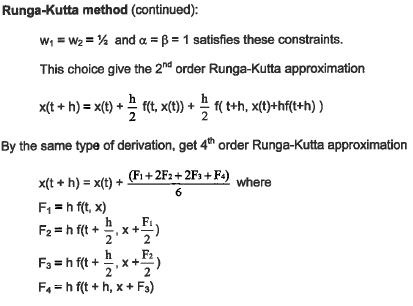 4th order Runge-Kutta
The same approach used to derive RK2 yields a result that is as accurate as Taylor 4th order.
Write a solver for RK4 with same 
structure as solver for Euler’s 
method
A solver for Rk4 with same structure as solver for 
Euler’s method
function [t,x]=RK4(fh,t0,x0,tmax,npts)
n=npts-1;
h=(tmax-t0)/n;
t(1)=t0;
x(1)=x0;
for k=1:n
  K1=h*fh(t(k),x(k));
  K2=h*fh(t(k)+h/2,x(k)+K1/2);
  K3=h*fh(t(k)+h/2,x(k)+K2/2);
  K4=h*fh(t(k)+h,x(k)+K3);
  t(k+1)=t(k)+h;
  x(k+1)=x(k)+(K1+2*K2+2*k3+k4)/6;
end
Runge-Kutta-Fehlberg Method: adjust the size of h as needed

Evaluate both 4th and 5th order Runge Kutta

Use difference as estimate of error

Adjust h to keep error in bounds
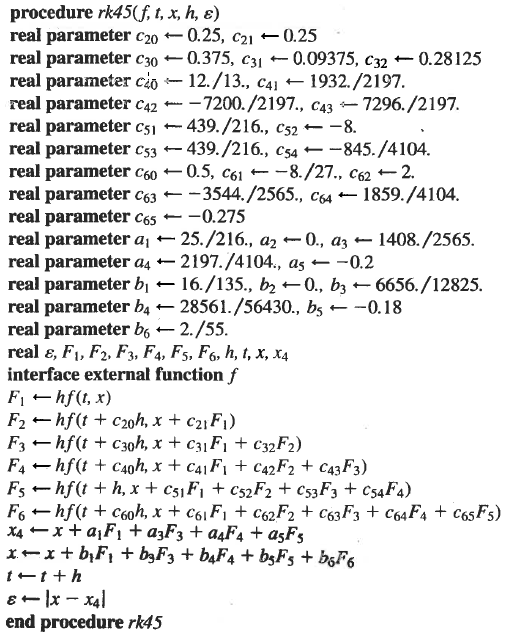 Estimate of the error in x(t)
Inside a loop to generate a table of values of x(t)
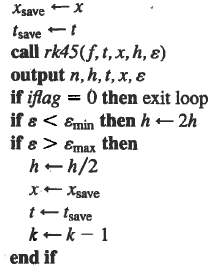 Basic idea behind MatLabs ODE45
MatLab’s ode45 solver (single ODE)
fh = @(t,x) t+2*x*t
Encoder is inline function.

Specify domain of solution. 
ODE45 chooses points

Initial values of x(t)
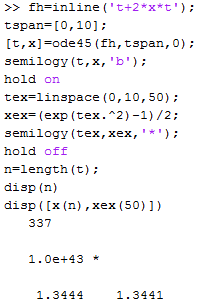 Semi-log plot compares ode45 to exact
Display number of points
Compare exact to last value 
in table to exact
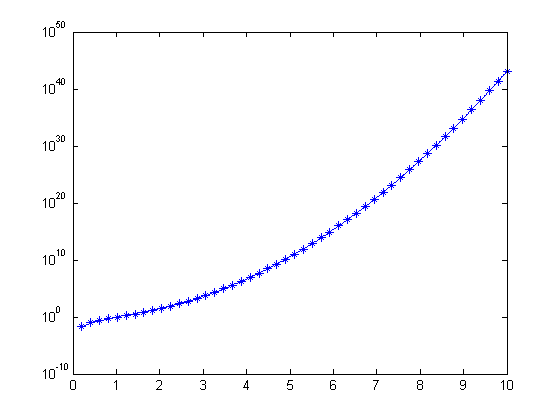 ODE45 (solid curve) vs exact (points) 
x(10) correct to 4 significant figures
x(t)
t
Typical script to compare ode45 to an exact solution with plot
fh = @(t,x) …
Encoder is inline function.

Specify domain of solution. 
ODE45 chooses points

Initial values of x(t)
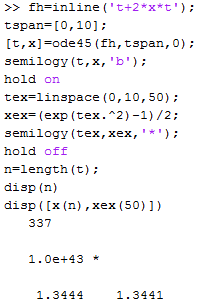 plot
plot compares ode45 to exact with fewer points than n
plot
Display number of points
Compare exact to last value 
in table to exact
Typical script to compare ode45 to another method with the same number of points
format long
myxp=@(t,x)...;
exact=…;
t0=…; 
x0=…; 
tmax=…;
tspan=[t0,tmax];
[t,x]=ode45(myxp,tspan,x0);
npts=length(t);
PD=100*abs((x(npts)-exact)/exact);
disp([ t(npts), x(npts), PD])
[t,x]=neweuler(myxp,t0,x0,tmax,npts);
PD=100*abs((x(npts)-exact)/exact);
disp([ t(npts), x(npts), PD])
Assignment 13
Use ode45 to solve x’ = 1 + x2 + t3 for x(t=2) given x(t=1) = -4.

Use the same number of points as ode45 to solve for x(t) by
Euler and extended Euler methods.

In all 3 cases, calculate the absolute percent difference from the exact
value x(2) = 4.371221866 on p434 of text.

Hand in a copy of the command window where ode45, neweuler and ex-euler are called.